Tisková konference Kultivace předzahrádek v centru PrahyMgr. Adam Zábranský, radní pro majetek, transparentnost a legislativu
středa 19. července 2023
Tiskové centrum Magistrátu hl. m. Prahy
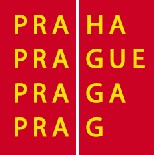 příliš široká zahrádka
provozovatel prohrál soud
zahrádka bude zúžena
[Speaker Notes: Příliš široká předzahrádka v Karlově ulici, která se v souladu s Koncepcí bude zužovat, protože zde prochází velké množství lidí. Provozovatel se s námi soudil, žalobu na neplatnost výpovědi pravomocně prohrál a oznámil nám, že zahrádku zúží.]
příliš široká zahrádka
provozovatel prohrál soud
zahrádka má být zúžena
[Speaker Notes: Příliš široká zahrádka. Provozovatel se s námi soudil, žalobu na neplatnost výpovědi pravomocně prohrál, předpokládáme, že do 30. září bude zahrádka v souladu s Koncepcí a Manuálem.]
provozovatel prohrál soud
vyklízení v řešení
[Speaker Notes: Zahrádka, kde provozovatel už před půl rokem pravomocně prohrál soud o neplatnost výpovědi, řešíme vyklizení.]
střed Malého náměstí bude    bez předzahrádek
[Speaker Notes: Uprostřed Malého náměstí žádné předzahrádky nebudou, provozovatelé se s námi soudí, ale věříme, že do konce září dojde k nápravě.]
ohrazení i podesta v rozporu s manuálem
[Speaker Notes: V tomto případě je ohrazení a podesta v rozporu s Manuálem, věříme, že bude brzy odstraněna.]
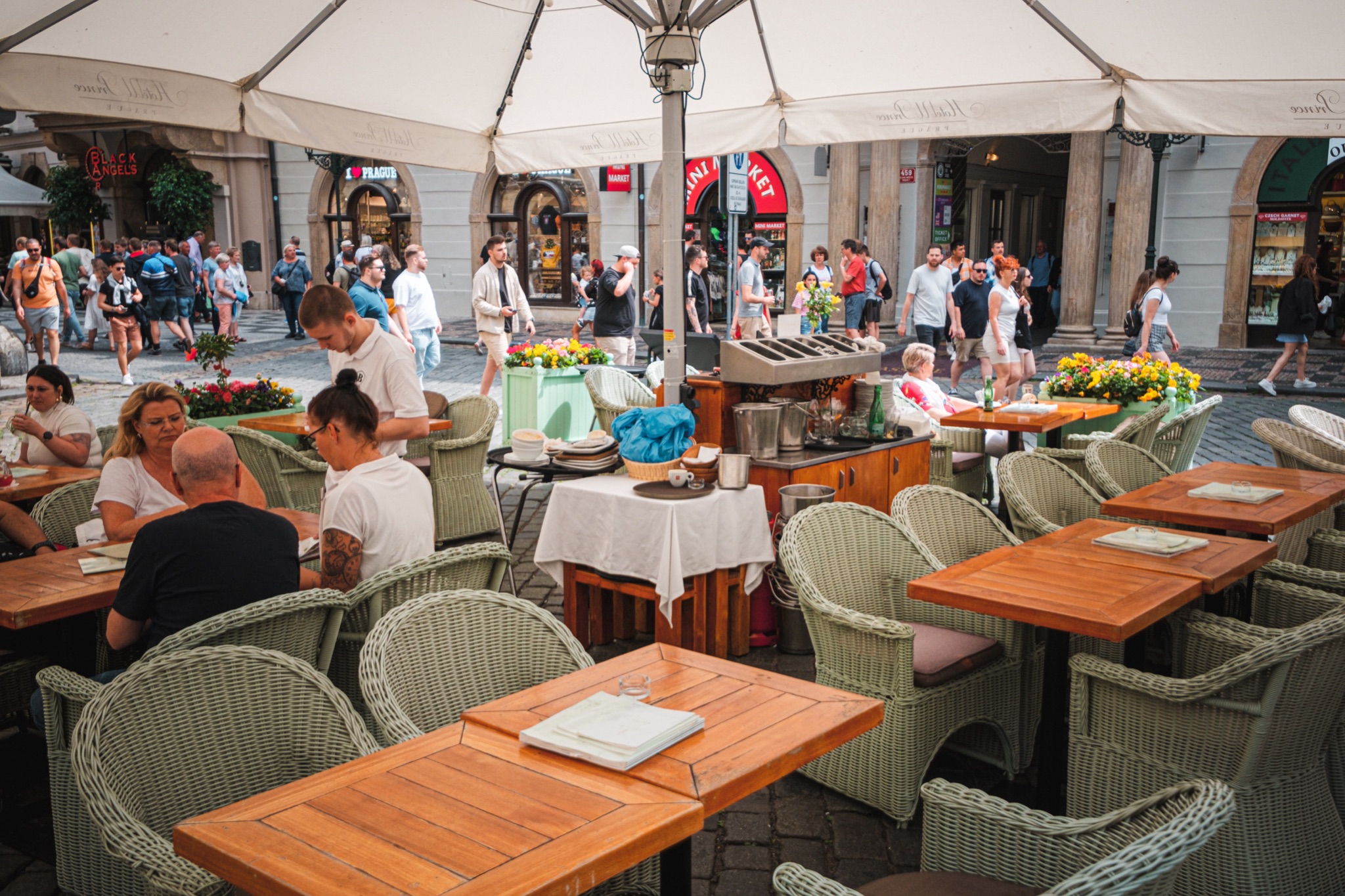 skříňky s nádobím
[Speaker Notes: Dle manuálu není možné mít na předzahrádce skříně s nádobím, bude odstraněno.]
příborníky
pokladny 
skříně
[Speaker Notes: Rozhodně není možné umisťovat do předzahrádky vybavení typu skříně či pokladny jako v tomto případě.]
Kontroly
134 kontrolovaných předzahrádek v nejexponovanějších lokalitách
46 (⅓) předzahrádek bez pochybení, u zbylých nalezeno 192 pochybení
kabely 35x
zakázané prvky mobiliáře 23x
nesklízení mobiliáře 19x
přesáhnutí výměry 18x
průchod uzší než 180 cm 17x
Témata k řešení
schválení zbývajících vizualizací (Staroměstské a Malé náměstí, spodní část Václavského náměstí)
dílčí úpravy Koncepce po diskusi s provozovateli
pravidla pro rozvržení plochy určené pro předzahrádky mezi jednotlivé provozovatele
Děkuji za pozornost.